Lectura de Archivos
Capítulo 7
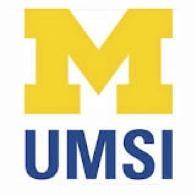 Python para Todos
es.py4e.com
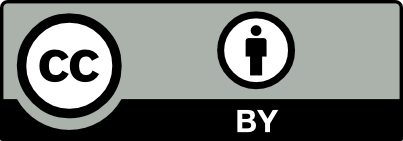 [Speaker Notes: Note from Chuck.  If you are using these materials, you can remove the UM logo and replace it with your own, but please retain the CC-BY logo on the first page as well as retain the acknowledgement page(s) at the end.]
¡Es momento de ir a buscar datos con los que meterse!
¿Qué sigue?
Software
Dispositivos de Entrada y de Salida
Unidad Central de Procesamiento
Somos los archivos
Memoria Secundaria
if x < 3: print
Memoria Principal
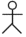 From stephen.marquard@uct.ac.za Sat Jan  5 09:14:16 2008
Return-Path: <postmaster@collab.sakaiproject.org>
Date: Sat, 5 Jan 2008 09:12:18 -0500To: source@collab.sakaiproject.orgFrom: stephen.marquard@uct.ac.zaSubject: [sakai] svn commit: r39772 - content/branches/Details: http://source.sakaiproject.org/viewsvn/?view=rev&rev=39772
...
Procesamiento de Archivos
Un archivo de texto puede ser pensado como una secuencia de líneas
From stephen.marquard@uct.ac.za Sat Jan  5 09:14:16 2008
Return-Path: <postmaster@collab.sakaiproject.org>
Date: Sat, 5 Jan 2008 09:12:18 -0500
To: source@collab.sakaiproject.org
From: stephen.marquard@uct.ac.za
Subject: [sakai] svn commit: r39772 - content/branches/

Details: http://source.sakaiproject.org/viewsvn/?view=rev&rev=39772
http://www.py4e.com/code/mbox-short.txt
Abriendo un Archivo
Antes de que podamos leer el contenido de un archivo, debemos decirle a Python con qué archivo vamos a trabajar y qué es lo que haremos con él
Esto se realiza con la función open() (abrir)
open() regresa un “manejador de archivo” – una variable utilizada para hacer operaciones en el archivo
Es similar a “Archivo -> Abrir” en un Editor de Texto
Utilizando open()
man_a = open('mbox.txt', 'r')
manejador = open(nombre_archivo, modo)
retorna un manejador que se usa para manipular el archivo
nombre_archivo es el nombre del archivo
modo es opcional y debería ser 'r' si estamos planeando leer el archivo, y 'w' si vamos a escribir al archivo
¿Qué es un Manejador?
>>> man_a = open('mbox.txt')
>>> print(man_a)
<_io.TextIOWrapper name='mbox.txt' mode='r' encoding='UTF-8'>
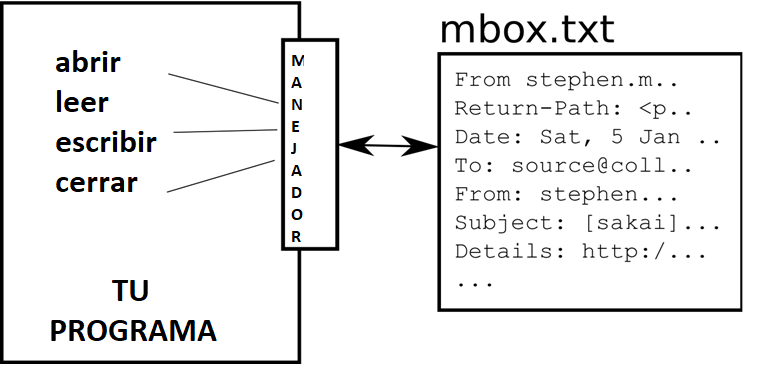 Cuando los archivos no existen
>>> man_a = open('cosa.txt')
Traceback (most recent call last):
  File "<stdin>", line 1, in <module>
FileNotFoundError: [Errno 2] No such file or directory: 'cosa.txt'
El Carácter salto de línea
Utilizamos un carácter especial llamado “salto de línea” para indicar cuando una línea termina
Es representado como \n en las cadenas 
Salto de Línea sigue siendo un solo carácter - no dos
>>> cosa = '¡Hola\nMundo!'
>>> cosa
'¡Hola\nMundo!'
>>> print(cosa)
¡Hola
Mundo!
>>> cosa = 'X\nY'
>>> print(cosa)
X
Y
>>> len(cosa)
3
Procesamiento de Archivos
Un archive de texto puede ser pensado como una secuencia de líneas
From stephen.marquard@uct.ac.za Sat Jan  5 09:14:16 2008
Return-Path: <postmaster@collab.sakaiproject.org>
Date: Sat, 5 Jan 2008 09:12:18 -0500
To: source@collab.sakaiproject.org
From: stephen.marquard@uct.ac.za
Subject: [sakai] svn commit: r39772 - content/branches/

Details: http://source.sakaiproject.org/viewsvn/?view=rev&rev=39772
Procesamiento de Archivos
Un archivo de texto tiene saltos de líneas al final de cada línea
From stephen.marquard@uct.ac.za Sat Jan  5 09:14:16 2008\n
Return-Path: <postmaster@collab.sakaiproject.org>\n
Date: Sat, 5 Jan 2008 09:12:18 -0500\n
To: source@collab.sakaiproject.org\n
From: stephen.marquard@uct.ac.za\n
Subject: [sakai] svn commit: r39772 - content/branches/\n
\n
Details: http://source.sakaiproject.org/viewsvn/?view=rev&rev=39772\n
Leyendo Archivos en Python
Manejador de Archivos como una Secuencia
Un manejador de archivos abierto en modo de lectura puede ser tratado como una secuencia de cadenas donde cada línea en el archivo es una cadena en la secuencia
Podemos usar la sentencia for para iterar a través de una secuencia
Recuerda - una secuencia es un conjunto ordenado
archivox = open('mbox.txt')
for queso in archivox :
    print(queso)
Conteo de Líneas en un Archivo
Abre un archivo en modo de lectura
Utiliza un bucle for para leer cada línea
Cuenta las líneas e imprime el número total de líneas
man_a = open('mbox.txt’)
contador = 0
for linea in man_a:
    contador = contador + 1
print('Total de Líneas:', contador)


$ python abrir.py
Total de Líneas: 132045
Leyendo el Archivo *Entero*
Podemos leer un archivo entero (saltos de líneas y todo lo demás) dentro de una sola cadena
>>> man_a = open('mbox-short.txt')
>>> ent = man_a.read()
>>> print(len(ent))
94626
>>> print(ent[:20])
From stephen.marquar
Búsqueda a Través de un Archivo
Podemos poner una sentencia if nuestro bucle for para únicamente imprimir líneas que satisfacen cierta característica
man_a = open('mbox-short.txt')
for linea in man_a:
    if linea.startswith('From:') :
        print(linea)
¡Uy!
From: stephen.marquard@uct.ac.za

From: louis@media.berkeley.edu

From: zqian@umich.edu

From: rjlowe@iupui.edu
...
¿Qué están haciendo ahí todas esas líneas en blanco?
¡Uy!
¿Qué están haciendo ahí todas esas líneas en blanco?
From: stephen.marquard@uct.ac.za\n
\n
From: louis@media.berkeley.edu\n
\n
From: zqian@umich.edu\n
\n
From: rjlowe@iupui.edu\n
\n
...
Cada línea del archivo tiene un salto de línea al final
La sentencia print agrega un salto de línea a cada línea
Búsqueda a Través de un Archivo (arreglado)
Podemos remover los espacios en blanco del lado derecho de la cadena utilizando rstrip() de la librería de cadenas (string)
El salto de línea es considerado como un “espacio en blanco” y es removido
man_a = open('mbox-short.txt')
for linea in man_a:
    linea = line.rstrip()
    if linea.startswith('From:') :
        print(linea)
From: stephen.marquard@uct.ac.za
From: louis@media.berkeley.edu
From: zqian@umich.edu
From: rjlowe@iupui.edu
....
Ignorando con continue
Podemos ignorar líneas de forma conveniente al utilizar la sentencia continue (continuar)
man_a = open('mbox-short.txt')
for linea in man_a:
    linea = linea.rstrip()
    if not linea.startswith('From:') :
        continue
    print(linea)
Usando in para Seleccionar Lineas
man_a = open('mbox-short.txt')
for linea in man_a:
    linea = linea.rstrip()
    if not '@uct.ac.za' in linea: 
        continue
    print(linea)
Podemos buscar una cadena en cualquier parte en una línea como nuestro criterio de selección
From stephen.marquard@uct.ac.za Sat Jan  5 09:14:16 2008
X-Authentication-Warning: set sender to stephen.marquard@uct.ac.za using –f
From: stephen.marquard@uct.ac.za
Author: stephen.marquard@uct.ac.za
From david.horwitz@uct.ac.za Fri Jan  4 07:02:32 2008
X-Authentication-Warning: set sender to david.horwitz@uct.ac.za using -f...
nombrea = input('Ingresa un nombre de archivo:  ')
man_a = open(nombrea)
contador = 0
for linea in man_a:
    if linea.startswith('Subject:') :
        contador = contador + 1
print('Había', contador, 'líneas de subject en', nombrea)
Solicitar Nombre de Archivo
Ingresa un nombre de archivo:   mbox.txt
Había 1797 líneas de subject en mbox.txt

Ingresa un nombre de archivo:   mbox-short.txt
Había 27 líneas de subject en mbox-short.txt
nombrea = input('Ingresa un nombre de archivo: ')
  try:
      man_a = open(nombrea)
  except:
      print('El archivo no se puede abrir:', nombrea)
      quit()

  contador = 0
  for linea in man_a:
      if linea.startswith('Subject:') :
          contador = contador + 1
  print('Había', contador, 'líneas de subject en', nombrea)
Nombres de Archivo Incorrectos
Ingresa un nombre de archivo: mbox.txt
Había 1797 líneas de subject en mbox.txt

Ingresa un nombre de archivo: na na boo boo
El archivo no se puede abrir: na na boo boo
Resumen
Almacenamiento Secundario
Abriendo un archivo - manejador de archivo
Estructura de archivo - salto de línea
Lectura de un archivo línea por líneacon un bucle for
Búsqueda por líneas
Leyendo nombres de archivos
Manejando archivos incorrectos
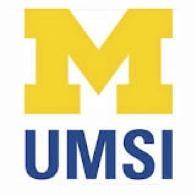 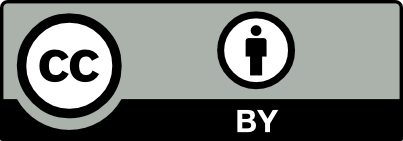 Agradecimientos / Contribuciones
Las diapositivas están bajo el Copyright 2010-  Charles R. Severance (www.dr-chuck.com) de la Escuela de Informática  de la Universidad de Michigan y open.umich.edu, y están disponibles públicamente bajo una Licencia Creative Commons Attribution 4.0. Favor de mantener esta última diapositiva en todas las copias del documento para cumplir con los requerimientos de atribución de la licencia. Si haces un cambio, siéntete libre de agregar tu nombre y organización a la lista de contribuidores en esta página conforme sean republicados los materiales.

Desarrollo inicial: Charles Severance, Escuela de Informática de la Universidad de Michigan.

Traducción al Español por Juan Carlos Pérez Castellanos - 2020-05-02
...